Weekly Meeting
16Jun2017

Relationship between SCP and LSR
LSR: Local Storm Report (hail, tornado, damaging wind)
Anomaly correlation (AC)
Seasonality
Conditional AC (SCP >= 1)
1
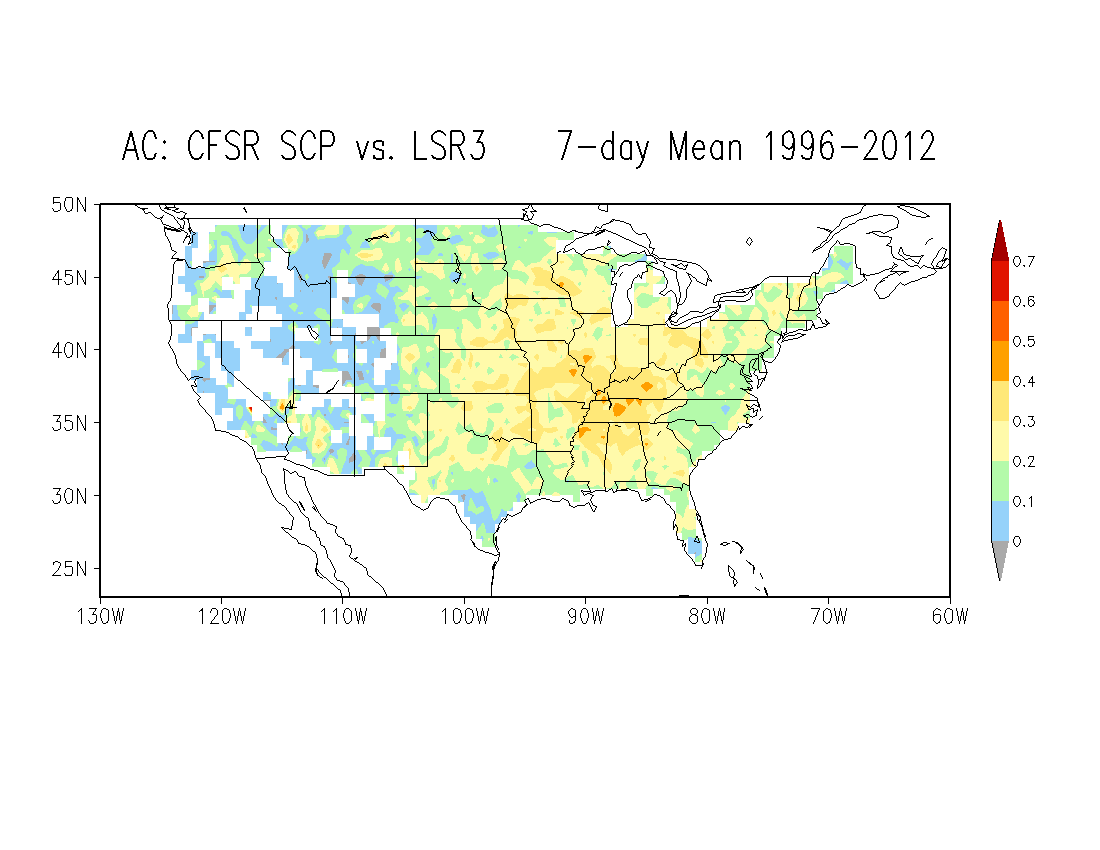 LSR3: Hail + Tornado + Wind
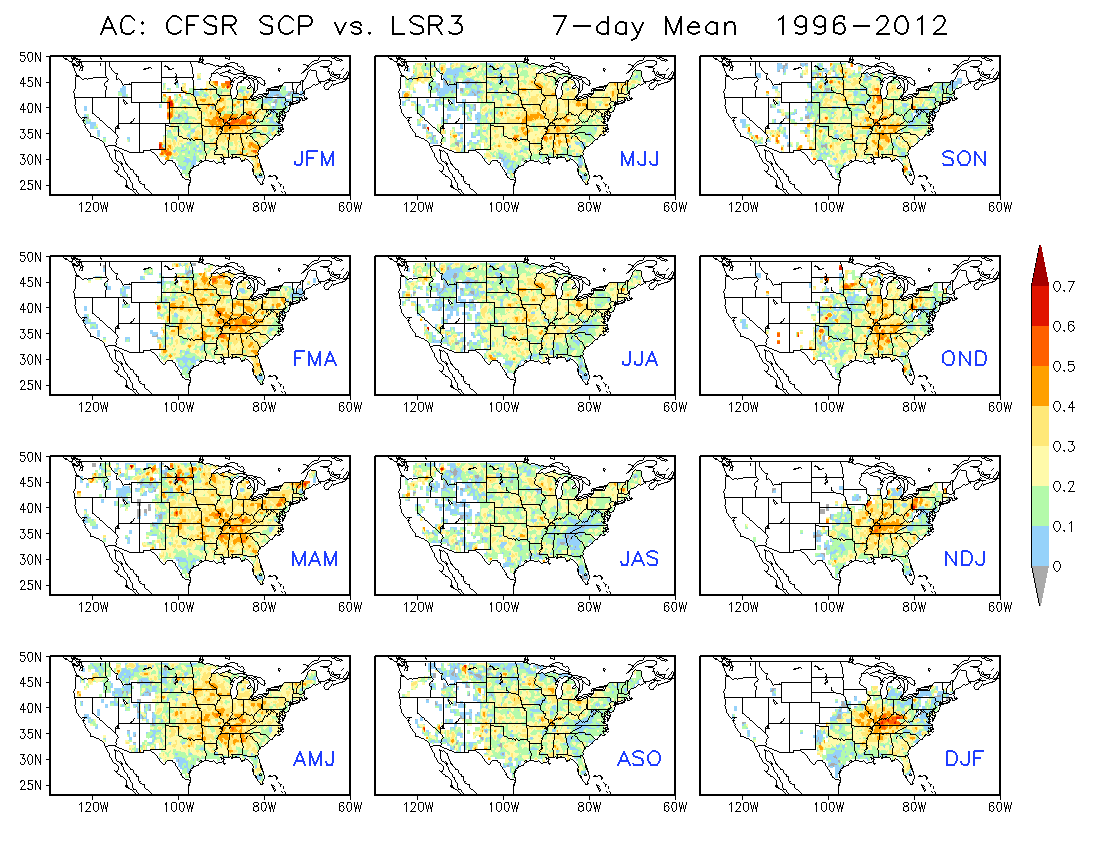 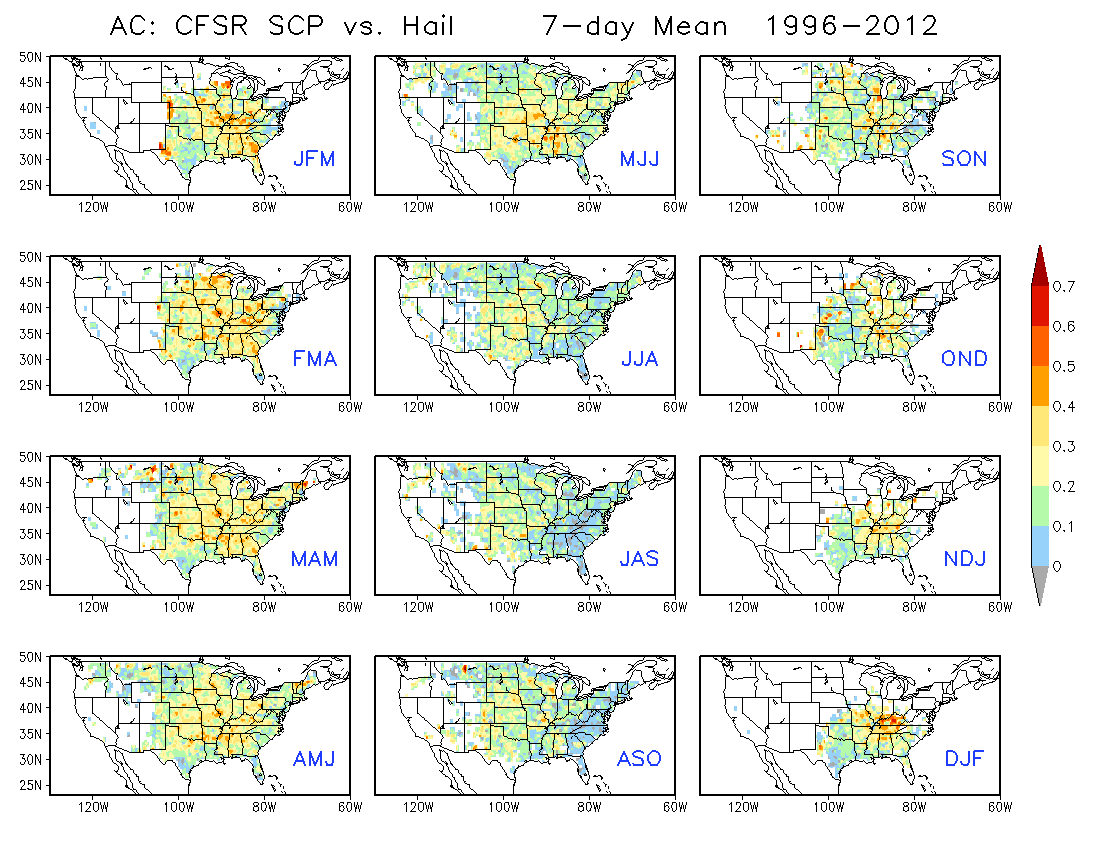 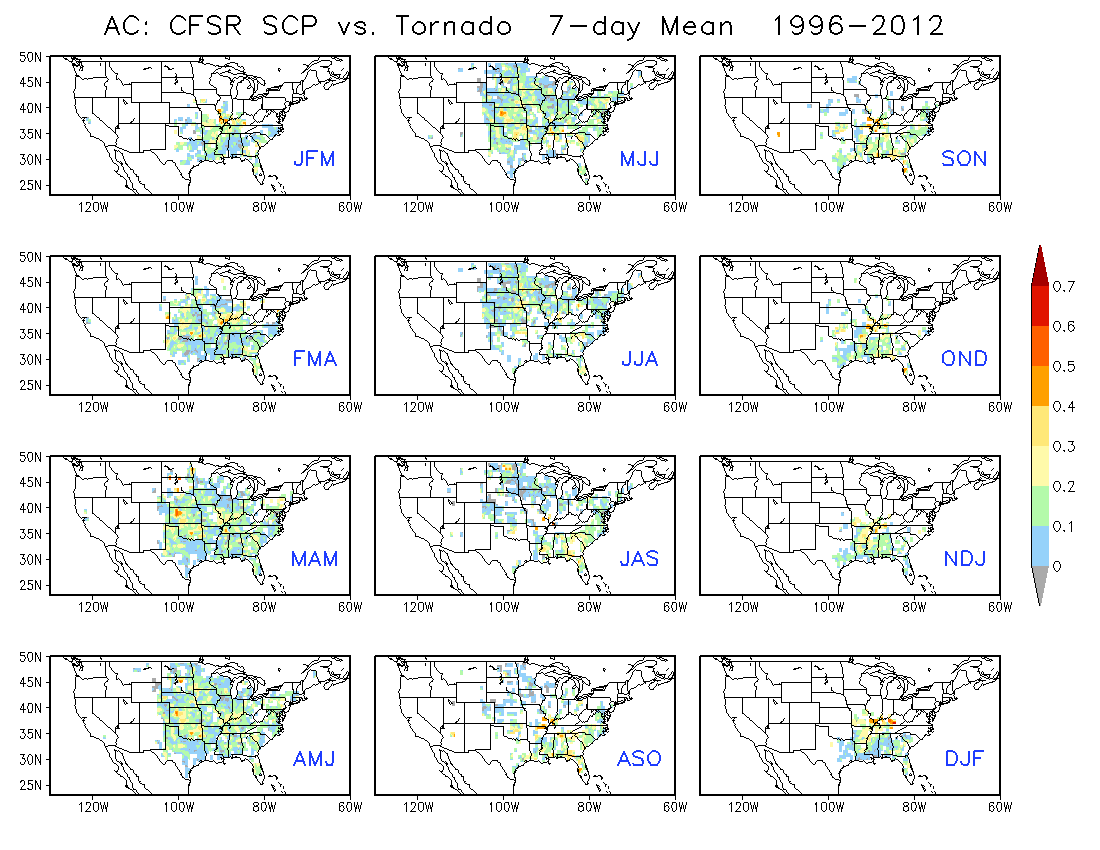 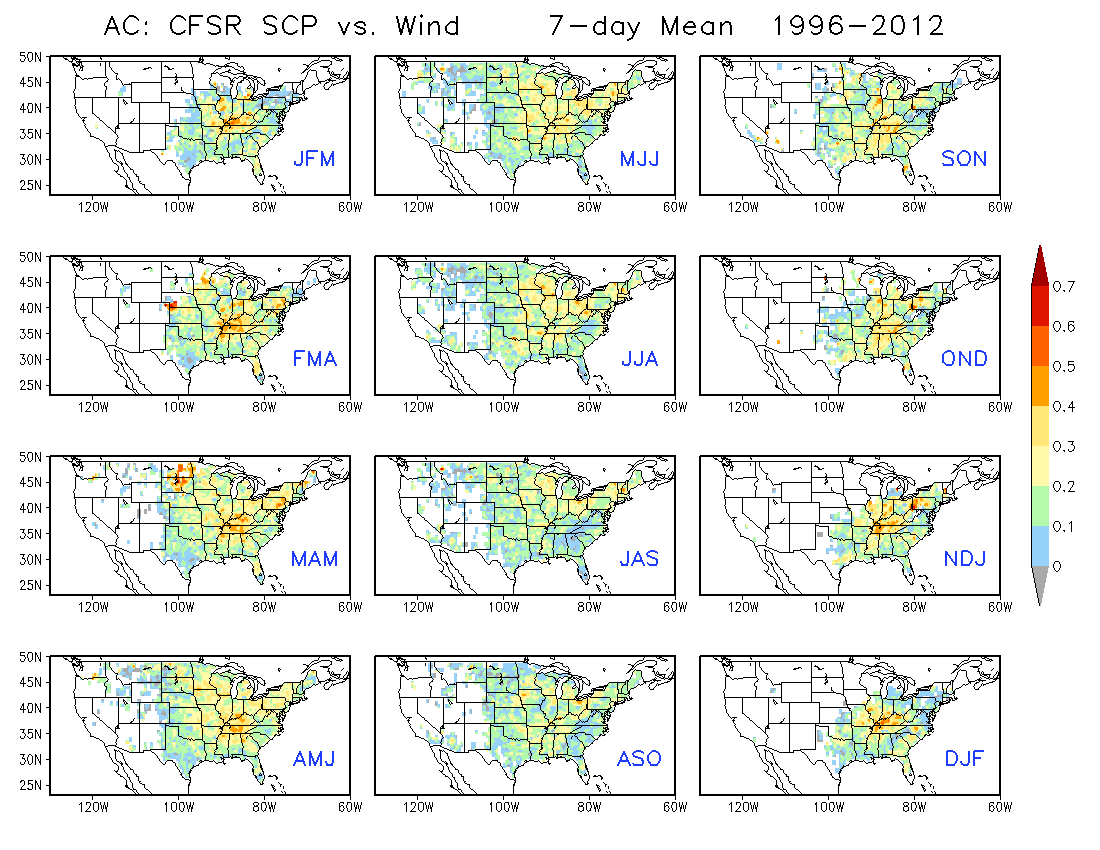 Anomaly correlation between CFSR SCP and LSR
Correlation only for SCP >= 1 (Conditional)
7-day mean data, 1996 – 2012
Correlation over 3 months for
LSR3 (hail + tornado + wind)
Hail
Tornado
Wind
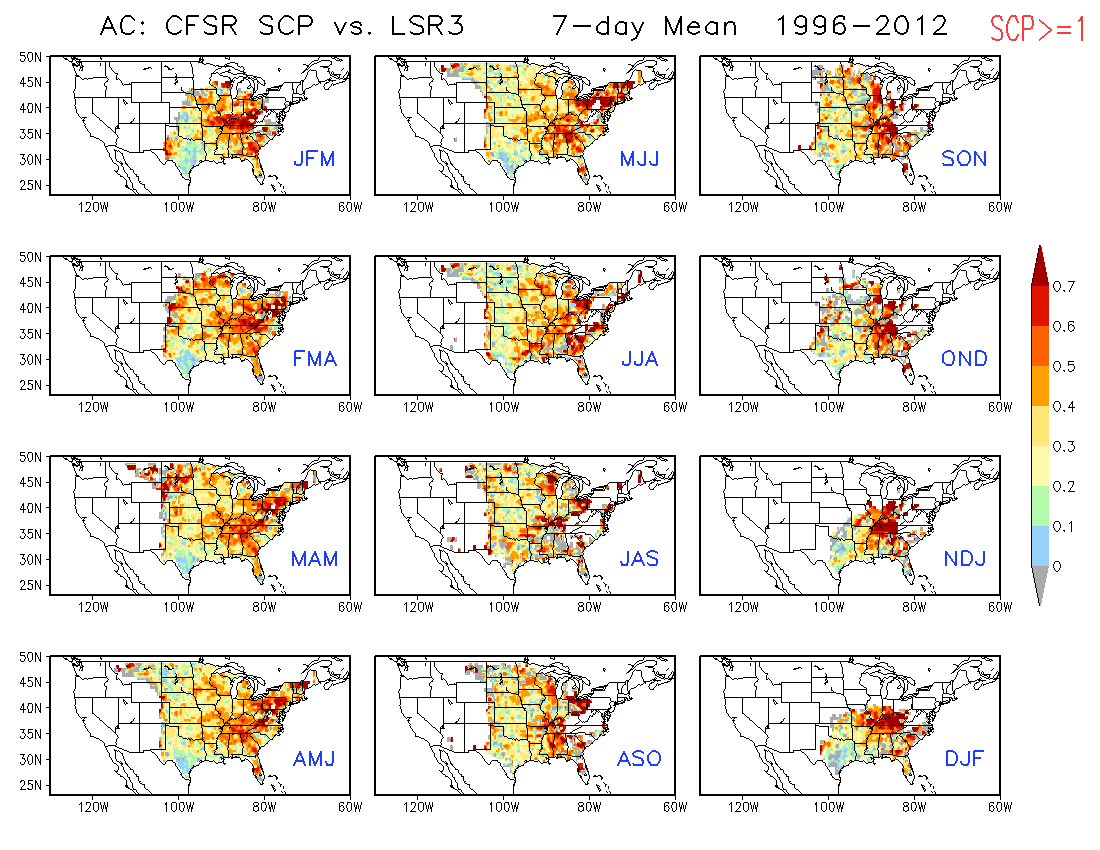 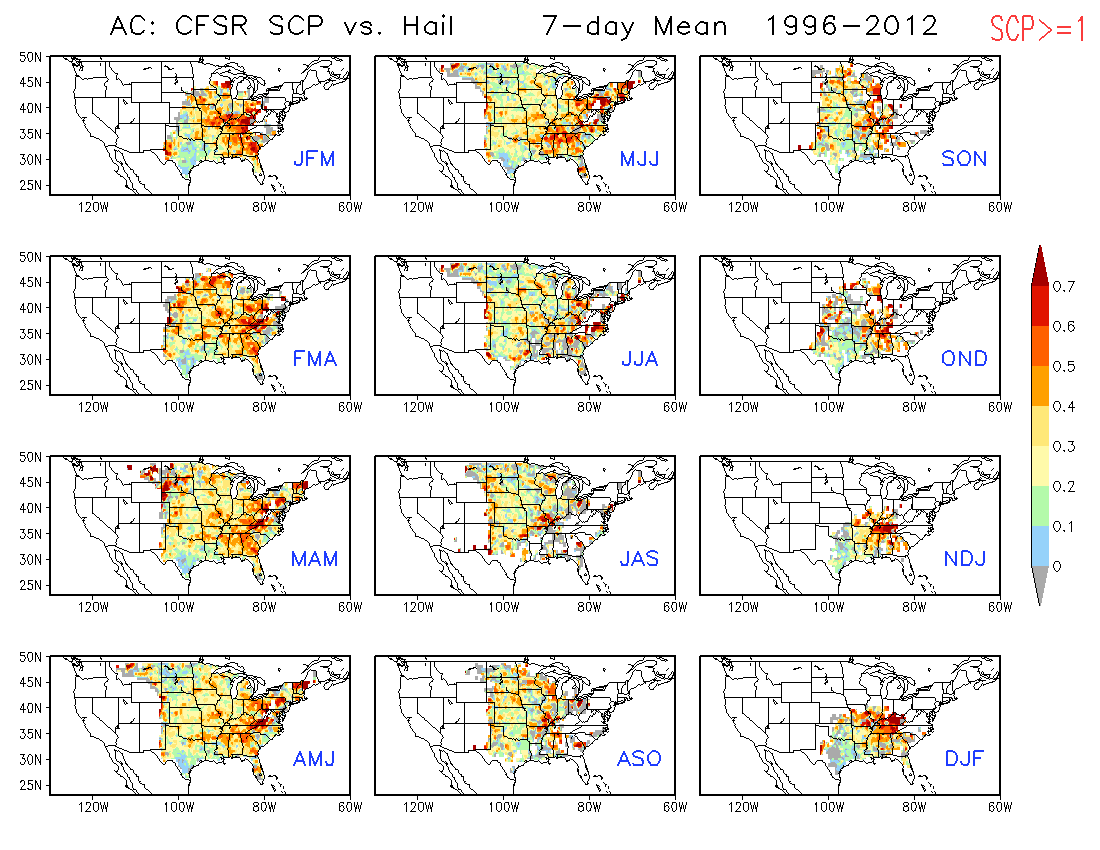 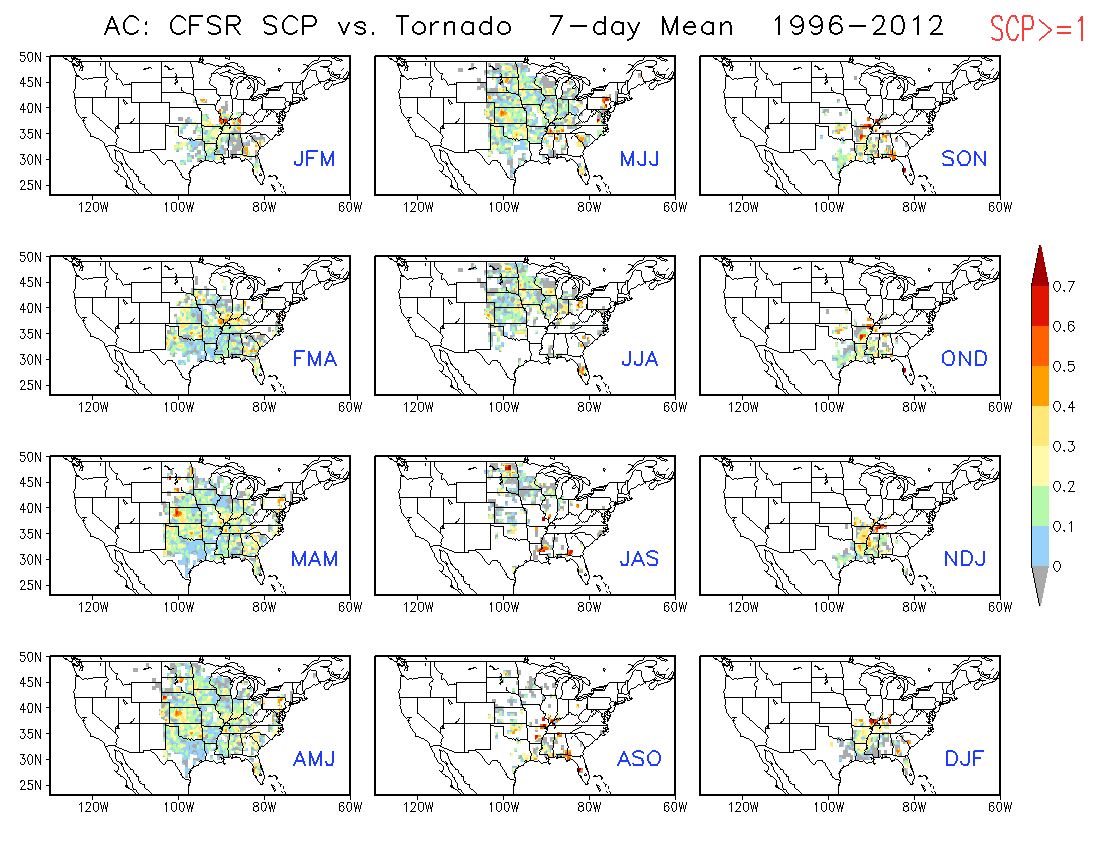 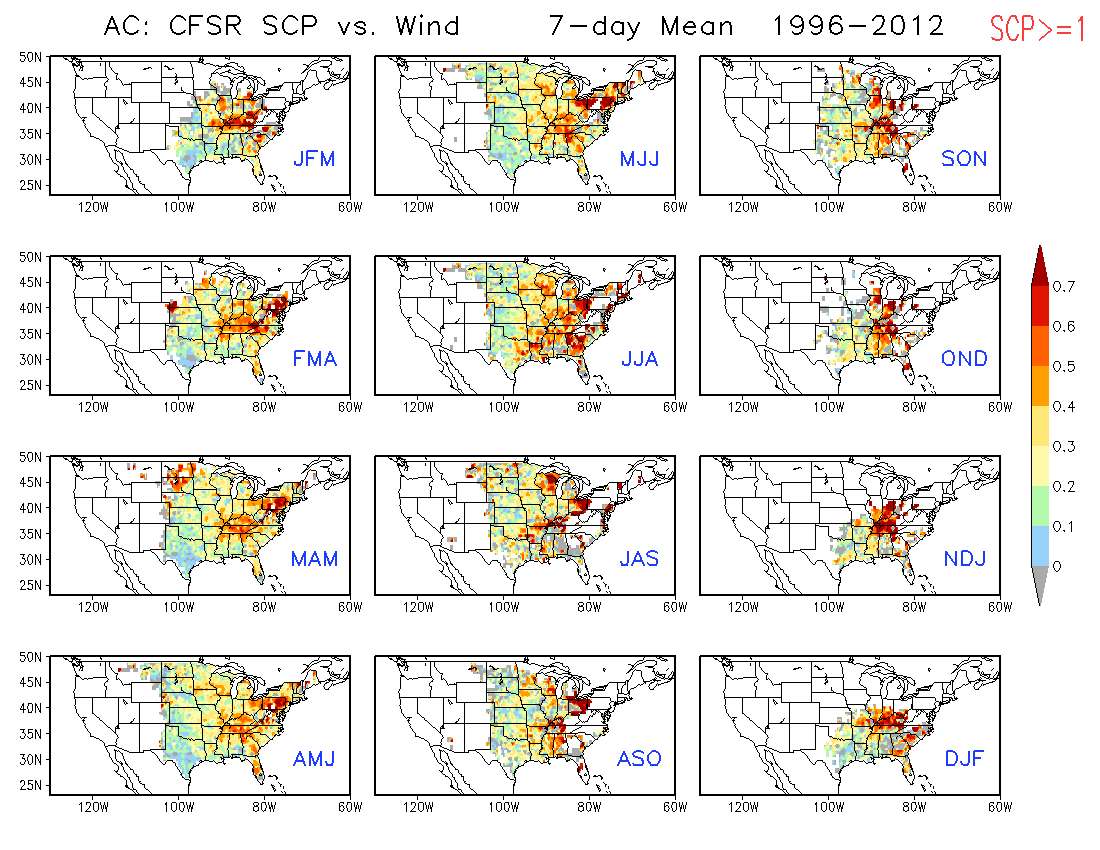 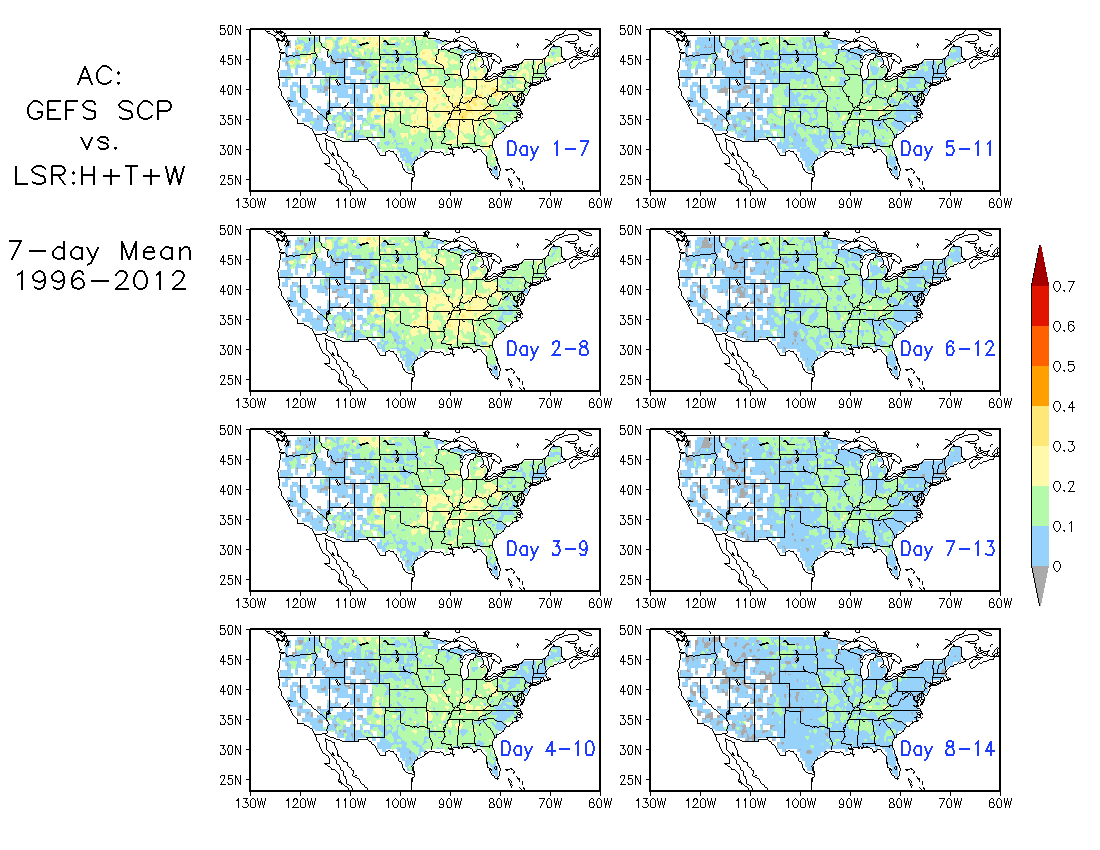 Will look at the correlations for 
3-month shift windows and also for each type of LSR